Simple Stretch “Flips” the Sign of Charge Carriers
MRSEC DMR-1120296
2016
Cornell Center for Materials Research: A NSF MRSEC
Electricity is the flow of charged particles through a material, such as a wire — a process that resembles a river of water molecules flowing through a canyon. But are the charged particles positive or negative? Benjamin Franklin had no way of knowing, so he guessed they were positive. We now know that when electricity flows through metals, the particles are negatively charged. They are electrons.
Scientists at Cornell University have made the startling discovery that they can change the sign of the current-carrying particles in one type of ceramic, based on ruthenium oxide, from negative (electrons) to positive (missing electrons or “holes”) by simply stretching the material. This stretching technique may be useful for creating new classes of materials that have carefully tuned or “designer” electronic properties.
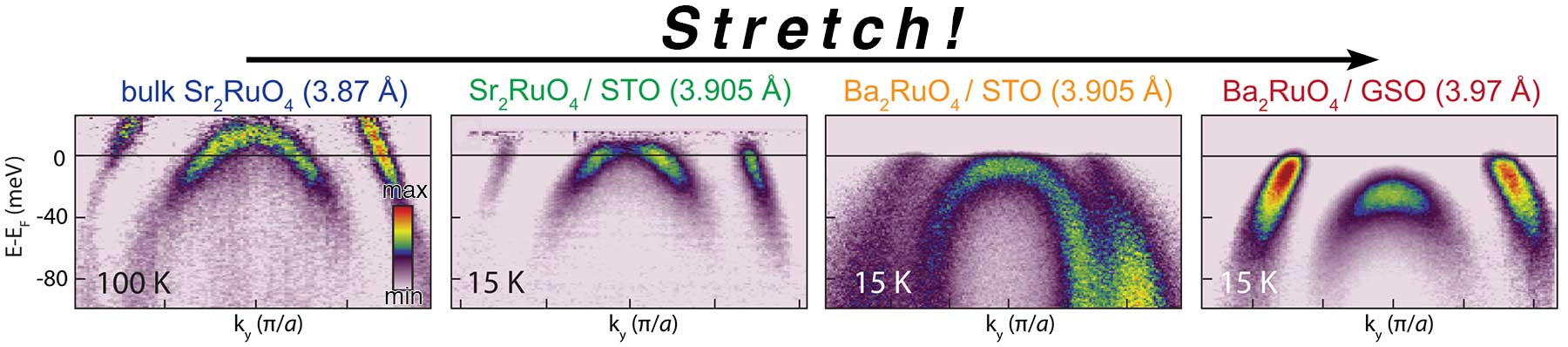 2 μm
The motion of charge carriers in ruthenates is imaged using a technique known as Angle Resolved Photoemission Spectroscopy (ARPES).
B. Burganov et al. Physical Review Letters 116, 197003 (2016).
[Speaker Notes: Here we demonstrate how the Fermi surface topology and quantum many-body interactions can be manipulated via epitaxial strain in the spin-triplet superconductor Sr2RuO4 and its isoelectronic counterpart Ba2RuO4 using oxide molecular beam epitaxy, in situ angle-resolved photoemission spectroscopy, and transport measurements. Near the topological transition of the γ Fermi surface sheet, we observe clear signatures of critical fluctuations, while the quasiparticle mass enhancement is found to increase rapidly and monotonically with increasing Ru-O bond distance. Our work demonstrates the possibilities for using epitaxial strain as a disorder-free means of manipulating emergent properties, many-body interactions, and potentially the superconductivity in correlated materials.]